Advocating Beyond your comfort Zone
My Life Inside a Neurotypical Closet
by
Alison M. Greathouse, MRC, CRC 
*No claim is made to any images used.
Feel Free to Stim…
But…
Please remember that one person’s stim is another person’s trigger.
My Life as a Pinterest Fail
[Speaker Notes: Look around…no one else is crying because a piece of grass touched their foot!]
My Twins, age 3
[Speaker Notes: This is Alexandria and Cassia.  They are twins with very different sensory needs.  I had my own ideas on how to raise them.]
A Case Study on Quirkiness
What happens when you accept yourself?
The Last of the Mohicans
In other words…
This is cruel.
[Speaker Notes: ABA and gay conversion therapy were created by the same behaviorist.]
Antithetical to Autonomy
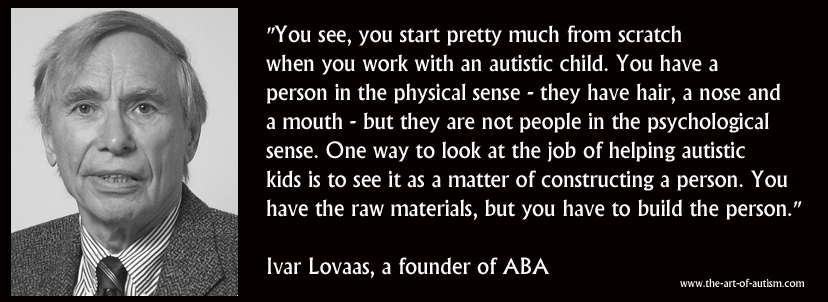 [Speaker Notes: Anyone know what else he created?]
We are human, like everyone else.
Meltdowns are a manifestation of unrelenting distress, a form of learned helplessness
What is a Spectrum?
If you have met one autist, then you have met one autist.
Definition of “High Functioning”
Paradigm Shift
You have my permission…
Feel free to find yourself
Neurodiversity is part of diversity.
All we want is to be human.
Is this unreasonable?
[Speaker Notes: Failure to follow the desire to stim often leads to self-harm.]
The struggle is real
Do what makes you feel right
A message to parents…
Accept me as I am.
Awareness vs. Acceptance
Advocate for Acceptance
Tell a Friend…
Acceptance is the key to success.
Autists are people, too.
Remember to be kind to you.